RENOVATION DES REFERENTIELS 
DE LA FILIERE CARROSSERIE
Le Processus d’habilitation CCF


Les spécificités des référentiels 
de la filière carrosserie peinture


Hélène LINAS – IEN STI
Cadre général de la région académique
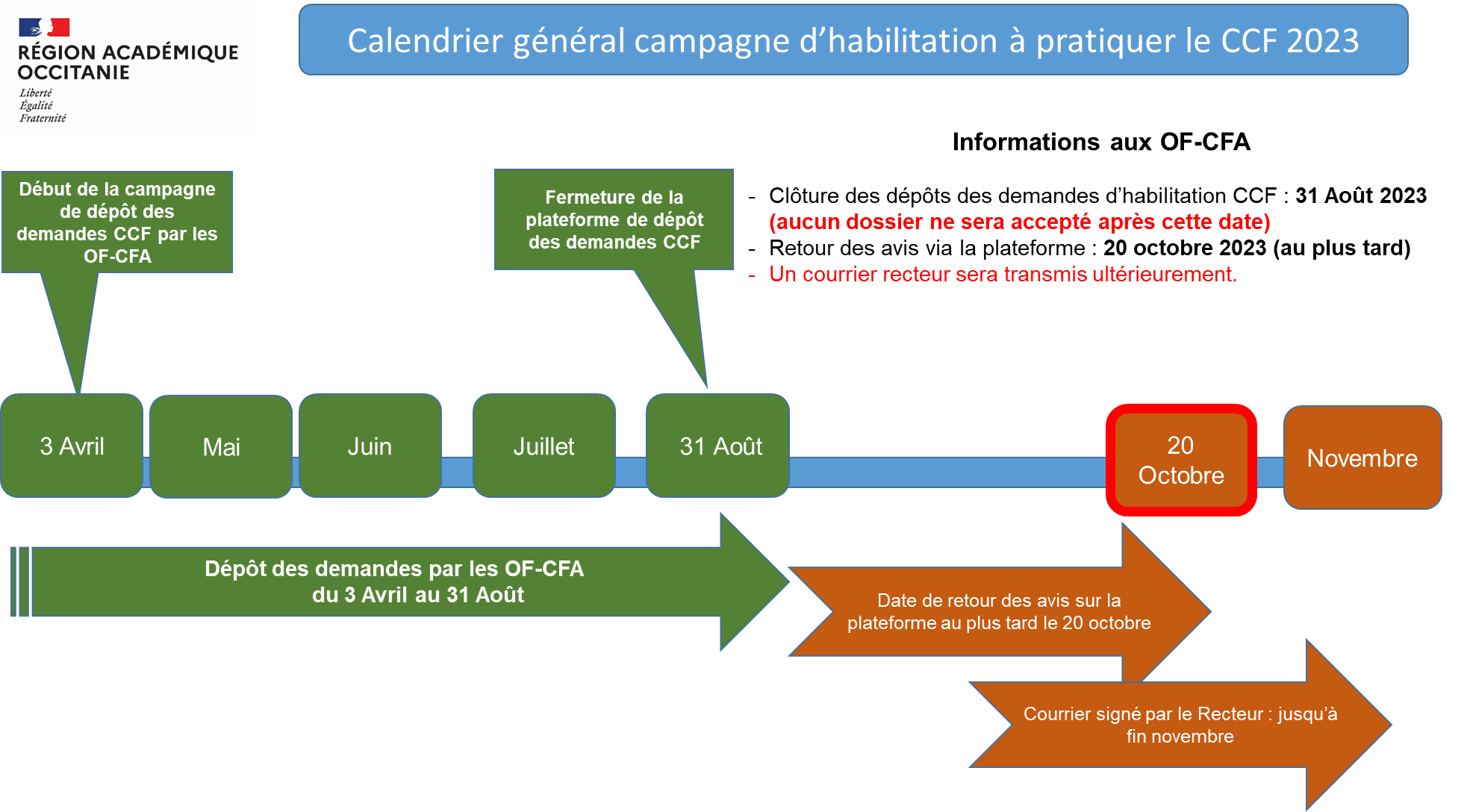 [Speaker Notes: Monsieur le Directeur de Région Académique à la Formation Professionnelle Initiale et Continue et à l’Apprentissage a ouvert la campagne de dépôt des demandes d’habilitation à pratiquer le Contrôle en Cours de Formation pour les formations en apprentissages de la région Occitanie.]
La liste des pièces à déposer
[Speaker Notes: Sur la plateforme Démarche simplifié, vous devez déposez un certains nombres de pièces pour constituer votre dossier d’habilitation au CCF.
Je ne vais pas rentrer dans le détail, mais vous devez déposer des pièces sur ces grands domaines : 
Voir « Guide de la démarche »]
Organisation pédagogique
Pour chaque discipline
Il n’existe plus de situation de CCF programmée sur un temps limité.
La certification s’appuie sur « x » situations de formation en établissement et en entreprise.
Référentiels de la filière carrosserie
Plan de formation progressif
Activités en Entreprises
Activités en Centre de formation
Séquences d’évaluation
Séquences de formation
Associations successives de situations spécifiques
[Speaker Notes: Le plan de formation est élaboré conjointement par l’équipe des formateurs d’enseignement professionnel de façon à concevoir au préalable l’organisation du parcours de formation sur l’ensemble du cycle. 
Nous programmons des situations de formation, d’apprentissage et d’évaluation organisées de façon progressive en centre de formation et en entreprise.]
Référentiels de la filière carrosserie
Suivi de l’évolution de l’acquisition de toutes les compétences
Une certification adaptée et simple prenant appui sur un développement piloté de compétences, une prise en compte des compétences diffusées en centre et en entreprise au regard des possibilités des plateaux techniques, du temps de formation plus disponible, des situations d’évaluation plus justes car progressives.
[Speaker Notes: Le bilan intermédiaire est un temps formalisé entre l’apprenant et ses enseignants avec le cas échéant le tuteur d’entreprise (prend en compte les compétences développées en centre et en entreprise).]
Organisation pédagogique
Pour la filière carrosserie
[Speaker Notes: Une évaluation terminale de compétences par épreuve qui repose sur plusieurs situations
de formation en établissement et en entreprise.]
RENOVATION DES REFERENTIELS 
DE LA FILIERE CARROSSERIE
Le Processus d’habilitation CCF


Les spécificités des référentiels 
de la filière carrosserie peinture